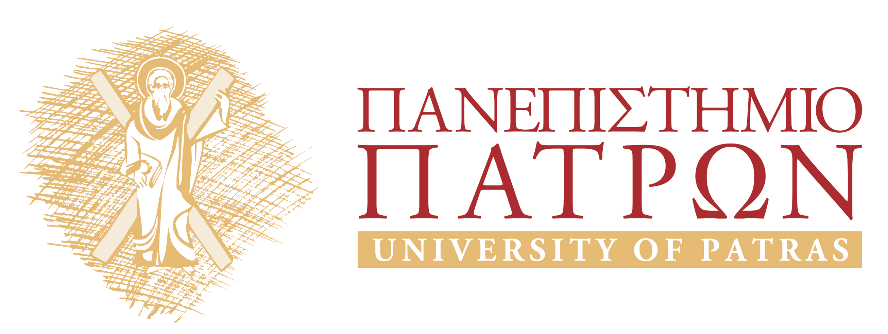 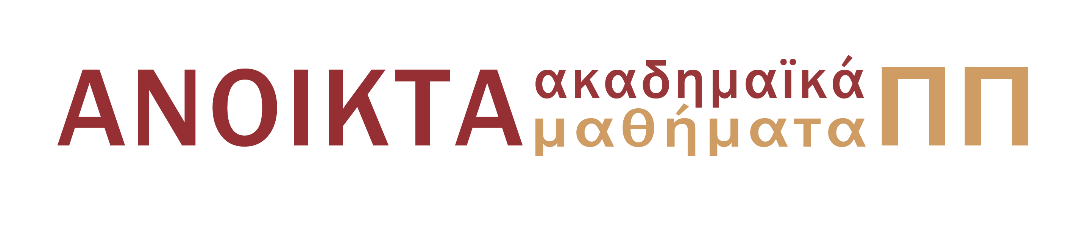 ΑΝΑΛΥΣΗ ΜΕΤΑΦΟΡΩΝ II
Ενότητα 2: Ισορροπία Συστήματος

Διδάσκων: Γεώργιος Στεφανίδης
Πολυτεχνική Σχολή
Τμήμα Πολιτικών Μηχανικών
Σκοπός  ενότητας
Μέσα από την ενότητα αυτή επιχειρείται η εξοικείωση με έννοιες-όρους και συναρτήσεις που αφορούν στις μεταφορές, όπως είναι:
η ισορροπία στην αγορά (εξισορρόπηση),
η συνάρτηση ζήτησης και 
η συνάρτηση προσφοράς.
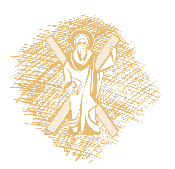 2
Ισορροπία στην Αγορά (Εξισορρόπηση)
Παραδοχή: Ιδανικά ανταγωνιστική αγορά  (=όλοι λαμβάνουν τις πληροφορίες ταυτόχρονα)
Συμμετέχουν:
Παραγωγοί     συνάρτηση προσφοράς
Καταναλωτές      συνάρτηση ζήτησης
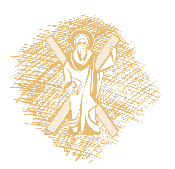 3
Συνάρτηση ζήτησης, F(D)
Η συμπεριφορά των καταναλωτών σε επίπεδο συνόλου, δηλαδή η ποσότητα Q του αγαθού που καταναλώνεται συναρτήσει του κόστους P.

«Ποια ποσότητα Q καταναλώνεται  όταν το κόστος είναι P»;
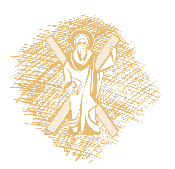 4
Συνάρτηση προσφοράς, F(s)
Η ποσότητα αγαθών Q που παράγουν οι προσφέροντες συναρτήσει του κόστους του αγαθού P.

«Ποια ποσότητα Q παράγεται  όταν το κόστος είναι P»;
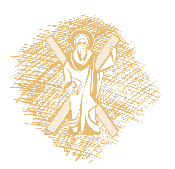 5
Κανόνας
Γενικά:
                      P= P(pi) , όπου i=1,…,k
Αλλά και:
                      pi=pi(Q)
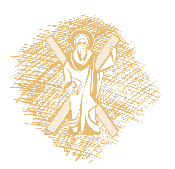 6
Κόστος- Ορισμός
Το κόστος είναι ένα διάνυσμα για εμάς που μπορεί να μην είναι το πραγματικό κόστος σε χρήματα, αλλά να είναι χρόνος, άνεση κλπ..
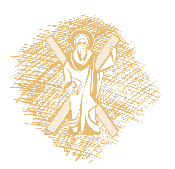 7
Παράδειγμα [1/3]
Ζήτηση στο πρατήριο βενζίνης, όπου p$=c1 και Τw=c2
p$  ελαττώνεται       Q, αριθμός οδηγών αυξάνει. Δηλ. Q=Q(p$)
Αλλά καθώς Q αυξάνει  ουρά αυξάνει  καθυστέρηση/χρόνος αναμονής Τw αυξάνει. Δηλ. Τw=Tw(Q).
Όταν αρχίσει να αυξάνει ο Τw και μετά, Q, αριθμός «νέων» οδηγών είναι:
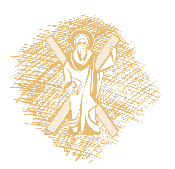 8
Παράδειγμα [2/3]
Q=Q(p$, Τw )

Δηλαδή:
Α΄ ΦΑΣΗ:    Q=Q(p$)
                             Τw =c

        Β΄ ΦΑΣΗ:    Q=Q(p$, Τw )
                              Τw = Τw (Q)
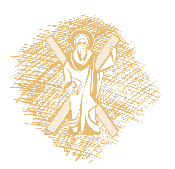 9
Παράδειγμα [3/3]
Ιδιοκτήτης ορίζει την p$.
Δεδομένης της p$,
          (a) Τw = Τw (Q οδηγοί σε ουρά)        καθυστέρηση
          (b) D=D (διάθεση την Q να περιμένουν)    ζήτηση
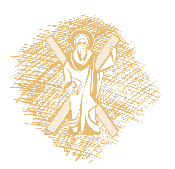 10
Συναρτήσεις [1/3]
Δύο συναρτήσεις:
Συνάρτηση ζήτησης                          ρυθμός  άφιξης
 Συνάρτηση προσφοράς, Τw 
Δεν είναι συνάρτηση προσφοράς, είναι συνάρτηση απόδοσης.
                                        καθυστέρηση
Φυσικό φαινόμενο, όχι διαγωγή οικονομικού παράγοντα.
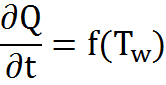 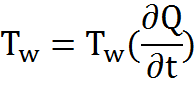 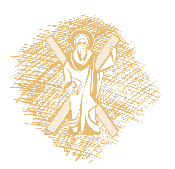 11
Συναρτήσεις [2/3]
Η συνάρτηση απόδοσης δεν είναι συνάρτηση f(p) κόστους ή άλλου χαρακτηριστικού της προσφερόμενης υπηρεσίας και δεν καταλήγει σε Q(D) ή Q(s).
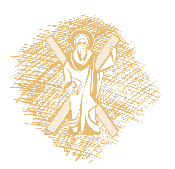 12
Συναρτήσεις [3/3]
Η συνάρτηση απόδοσης είναι συνάρτηση f(Q(D)) της Q(D) που καταναλώνεται, εδώ
    f(     ), δηλαδή ρυθμός άφιξης και καταλήγει σε χαρακτηριστικά της προσφερόμενης υπηρεσίας, δηλαδή TW εδώ.
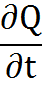 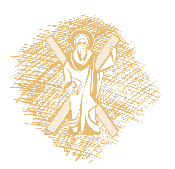 13
Συγκεκριμένοι Όροι για τις Μεταφορές [1/2]
Αν μειωθεί ο αριθμός οχημάτων, θα μειωθεί και  η καθυστέρηση.
Αν μειωθεί η καθυστέρηση, θα αυξηθεί ο αριθμός των οχημάτων.
F(s)
4
2
3
5
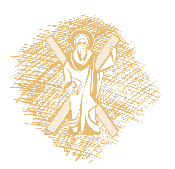 14
Συγκεκριμένοι Όροι για τις Μεταφορές [2/3]
Όταν X1 χαμηλό, Tw1 χαμηλό 
      Όταν Tw1 χαμηλό, X2 υψηλό       
Όταν Χ1 υψηλό, Tw1  υψηλό
      Όταν Tw1  υψηλό, Χ2  χαμηλό      
3.  Όταν Χ1=Χ2 μόνον τότε ισορροπία.
   Χ2>Χ1
 Χ2<Χ1
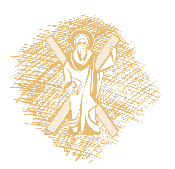 15
Συγκεκριμένοι Όροι για τις Μεταφορές [3/3]
Αν αφήσουμε το σύστημα να λειτουργήσει ελεύθερα μετά από λίγο χρόνο θα φτάσει στο σημείο ισορροπίας.

Σημείωση:  Tw=Travel (Delay) time
                       X=Volume
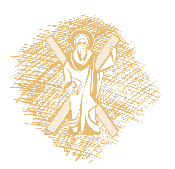 16
Λύση στην Κατάσταση Ισορροπίας [1/3]
Πώς βρίσκουμε τη λύση στην κατάσταση ισορροπίας όταν γνωρίζουμε τις συναρτήσεις προσφοράς και ζήτησης (όταν είναι γνωστό ότι το σύστημα βρίσκεται σε ισορροπία);
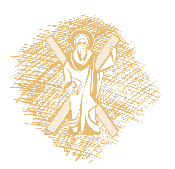 17
Λύση στην Κατάσταση Ισορροπίας [2/3]
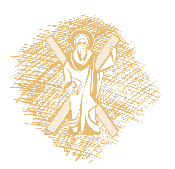 18
Λύση στην Κατάσταση Ισορροπίας [3/3]
Από το προηγούμενο διάγραμμα συμπεραίνουμε τα εξής:
Για το κόστος P1 η ποσότητα προσφοράς είναι μεγαλύτερη από την ποσότητα ζήτησης    Στο επόμενο dt (π.χ. μήνας, χρόνος) η τιμή αναγκαστικά θα πέσει.
Για το κόστος P2 η ποσότητα ζήτησης είναι μεγαλύτερη από την ποσότητα προσφοράς  Η τιμή αναμένεται να ανέβει.
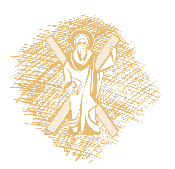 19
Μεθοδολογία Ασκήσεων [1/3]
Ας υποθέσουμε ότι έχουμε έναν αριθμό οχημάτων στο δρόμο. Θα βρεθεί το σύστημα σε ισορροπία;

Ξεκινάω από το Χ1
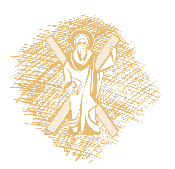 20
Μεθοδολογία Ασκήσεων [2/3]
Με γνωστό το Χ1 βρίσκω ένα Τ1
Με γνωστό το Τ1 
βρίσκω ένα Χ2
Με γνωστό το Χ2 
βρίσκω ένα Τ2
Με γνωστό το Τ2 
βρίσκω ένα Χ3 κ.ο.κ.
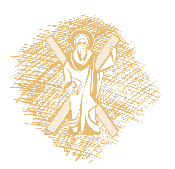 21
Μεθοδολογία Ασκήσεων [3/3]
Ξεκινώντας από το Τ1,  φέρνω παράλληλη στον άξονα Χ και βρίσκω το Χ1 = σημείο τομής με την καμπύλη ζήτησης D. 
 Με γνωστό το Χ1,  φέρνω παράλληλη στον άξονα Υ και βρίσκω το Τ2 = σημείο τομής με την καμπύλη προσφοράς S.

 Έπειτα από το Τ2 βρίσκω το Χ2   κ.ο.κ..
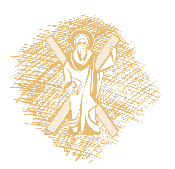 22
Πρόβλημα [1/5]
Έχουμε ένα οδικό τμήμα. 
Η καμπύλη προσφοράς ξεκινά από το χρόνο ελεύθερης ροής Τελ (όχι από το μηδέν) και για λίγα οχήματα εξακολουθεί να είναι Τελ. 
Μετά από κάποιο χρόνο ο δρόμος θα γεμίσει, άρα η καμπύλη S κάπου σταματά. 
Το σημείο αυτό αντιστοιχεί σε Χmax και Τmax.
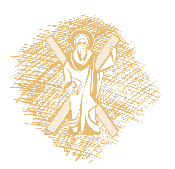 23
Πρόβλημα [2/5]
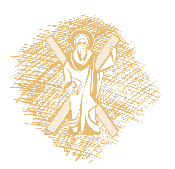 24
Πρόβλημα [3/5]
Πώς αλλάζουν οι καμπύλες όταν
η τιμή διοδίου πενταπλασιαστεί;
από 2 λωρίδες έχουμε 3 λωρίδες;
χιονίζει;
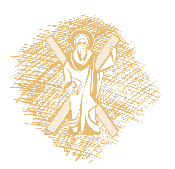 25
Πρόβλημα [4/5]
Επειδή ζήτηση X=X(p$, Tw), αλλαγή στο κόστος P    νέα συνάρτηση στο χώρο (Τ,X).
Αν αυξηθεί το κόστος, ΔP>0, νέα συνάρτηση ζήτησης (“2”). Τότε,
       (X2*,T2*) < (X1*,T1*)
1
X
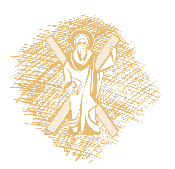 26
Πρόβλημα [5/5]
Αν προστεθούν λωρίδες-αντλίες,
              T2* < T1*
               X2*>X1*
X
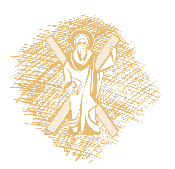 27
Παραδείγματα F(s)
2
t1=2+x12
  t2=1+3x2
  t3=3+x3
3
1
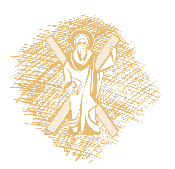 28
Τέλος Ενότητας
Χρηματοδότηση
Το παρόν εκπαιδευτικό υλικό έχει αναπτυχθεί στo πλαίσιo του εκπαιδευτικού έργου του διδάσκοντα.
Το έργο «Ανοικτά Ακαδημαϊκά Μαθήματα στο Πανεπιστήμιο Αθηνών» έχει χρηματοδοτήσει μόνο την αναδιαμόρφωση του εκπαιδευτικού υλικού. 
Το έργο υλοποιείται στο πλαίσιο του Επιχειρησιακού Προγράμματος «Εκπαίδευση και Δια Βίου Μάθηση» και συγχρηματοδοτείται από την Ευρωπαϊκή Ένωση (Ευρωπαϊκό Κοινωνικό Ταμείο) και από εθνικούς πόρους.
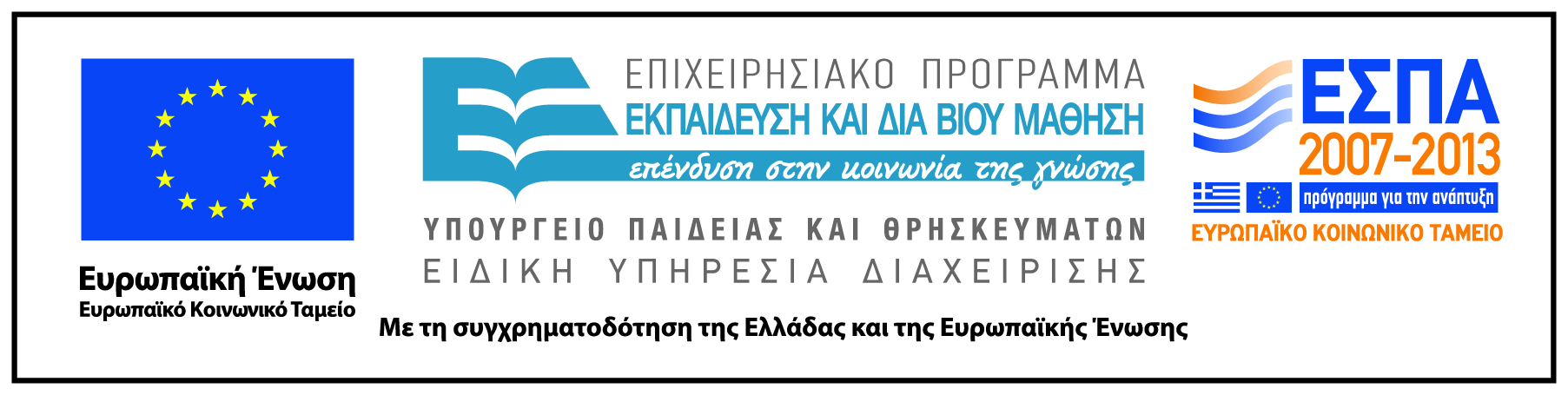 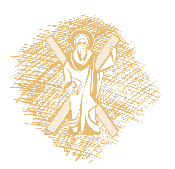 30
Σημείωμα Ιστορικού Εκδόσεων Έργου
Το παρόν έργο αποτελεί την έκδοση 1.0 και δεν έχουν προηγηθεί άλλες εκδόσεις.
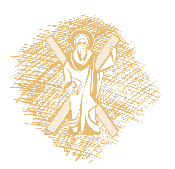 31
Σημείωμα Αναφοράς
Copyright Πανεπιστήμιο Πατρών, Πολυτεχνική Σχολή, Τμήμα Πολιτικών Μηχανικών, Διδάσκων: Γεώργιος Στεφανίδης. «Ανάλυση Μεταφορών ΙΙ. Ενότητα 2 : Όροι Μεταφορών». Έκδοση: 1.0. Πάτρα 2015. Διαθέσιμο από τη δικτυακή διεύθυνση:   https://eclass.upatras.gr/courses/CIV1697/
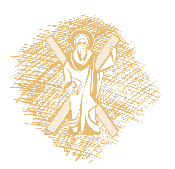 32
Σημείωμα Αδειοδότησης
Το παρόν υλικό διατίθεται με τους όρους της άδειας χρήσης Creative Commons Αναφορά, Μη Εμπορική Χρήση, Μη παράγωγα έργα 4.0 [1] ή μεταγενέστερη, Διεθνής Έκδοση. Εξαιρούνται τα αυτοτελή έργα τρίτων π.χ. φωτογραφίες, διαγράμματα κ.λ.π., τα οποία εμπεριέχονται σε αυτό και τα οποία αναφέρονται μαζί με τους όρους χρήσης τους στο «Σημείωμα Χρήσης Έργων Τρίτων».
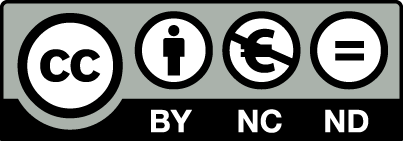 [1] http://creativecommons.org/licenses/by-nc-sa/4.0/
Σύμφωνα με αυτήν την άδεια ο δικαιούχος σας δίνει το δικαίωμα να:
Μοιραστείτε — αντιγράψετε και αναδιανέμετε το υλικό
Υπό τους ακόλουθους όρους:
Αναφορά Δημιουργού — Θα πρέπει να καταχωρίσετε αναφορά στο δημιουργό , με σύνδεσμο της άδειας
Μη εμπορική χρήση — Δεν μπορείτε να χρησιμοποιήσετε το υλικό για εμπορικούς σκοπούς
Μη παράγωγα έργα – Μπορείτε να αναδιανείμετε το υλικό ως έχει, χωρίς να προβείτε σε αλλαγές (ανάμιξη, τροποποίηση)
33
Διατήρηση Σημειωμάτων
Οποιαδήποτε αναπαραγωγή ή διασκευή του υλικού θα πρέπει να συμπεριλαμβάνει:
το Σημείωμα Αναφοράς
το Σημείωμα Αδειοδότησης
τη δήλωση Διατήρησης Σημειωμάτων
το Σημείωμα Χρήσης Έργων Τρίτων (εφόσον υπάρχει)
μαζί με τους συνοδευόμενους υπερσυνδέσμους.
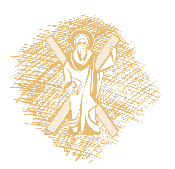 34